翻譯網頁
（宜蘭縣版學生資訊課程教材）Chrome OS 版本
從Google翻譯翻譯網頁
（宜蘭縣版學生資訊課程教材）Chrome OS 版本
在Google翻譯貼上網址
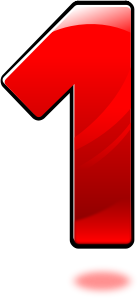 （宜蘭縣版學生資訊課程教材）Chrome OS 版本
點選翻譯結果區的網址
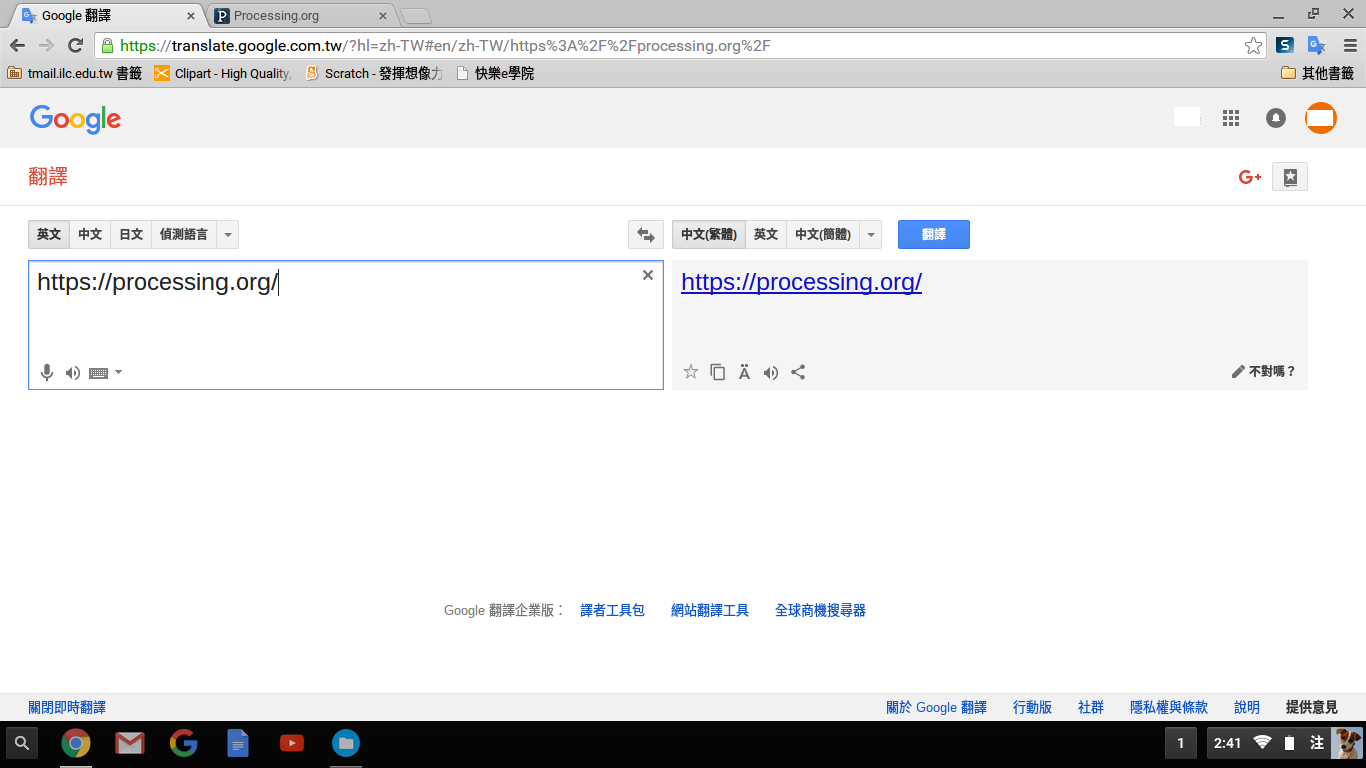 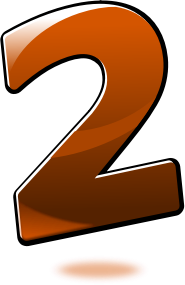 （宜蘭縣版學生資訊課程教材）Chrome OS 版本
翻譯過的網址
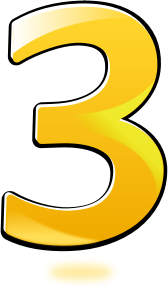 （宜蘭縣版學生資訊課程教材）Chrome OS 版本
從搜尋網頁翻譯網頁
（宜蘭縣版學生資訊課程教材）Chrome OS 版本
點選「翻譯這個網頁」
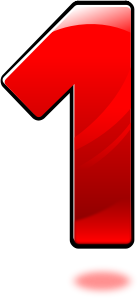 （宜蘭縣版學生資訊課程教材）Chrome OS 版本
翻譯過的網址
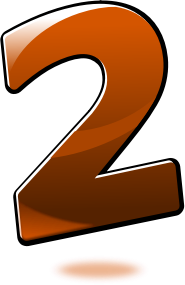 （宜蘭縣版學生資訊課程教材）Chrome OS 版本